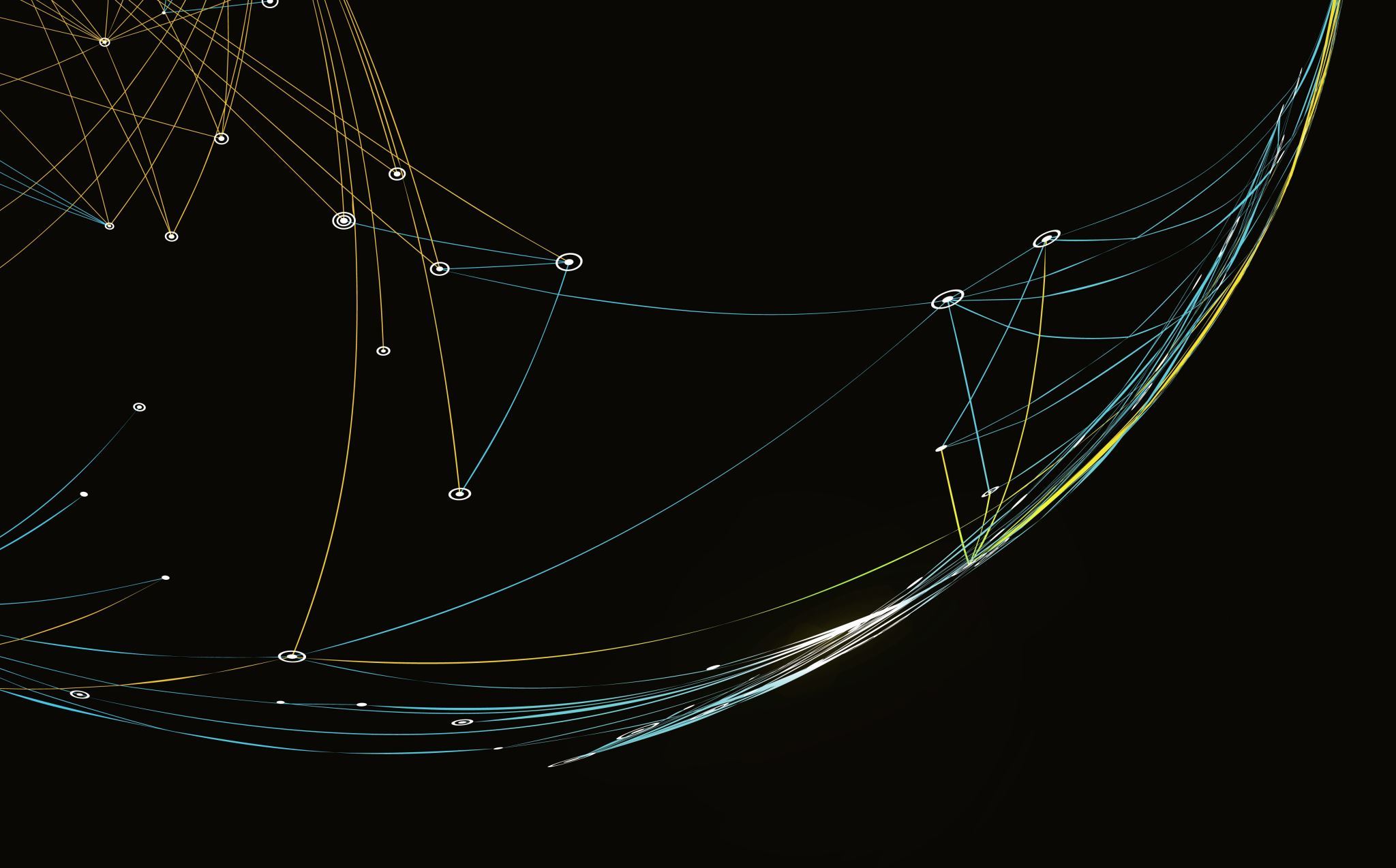 Eutanazija
Lisa List 3.b
Gimnazija dr. Ivana Kranjčeva
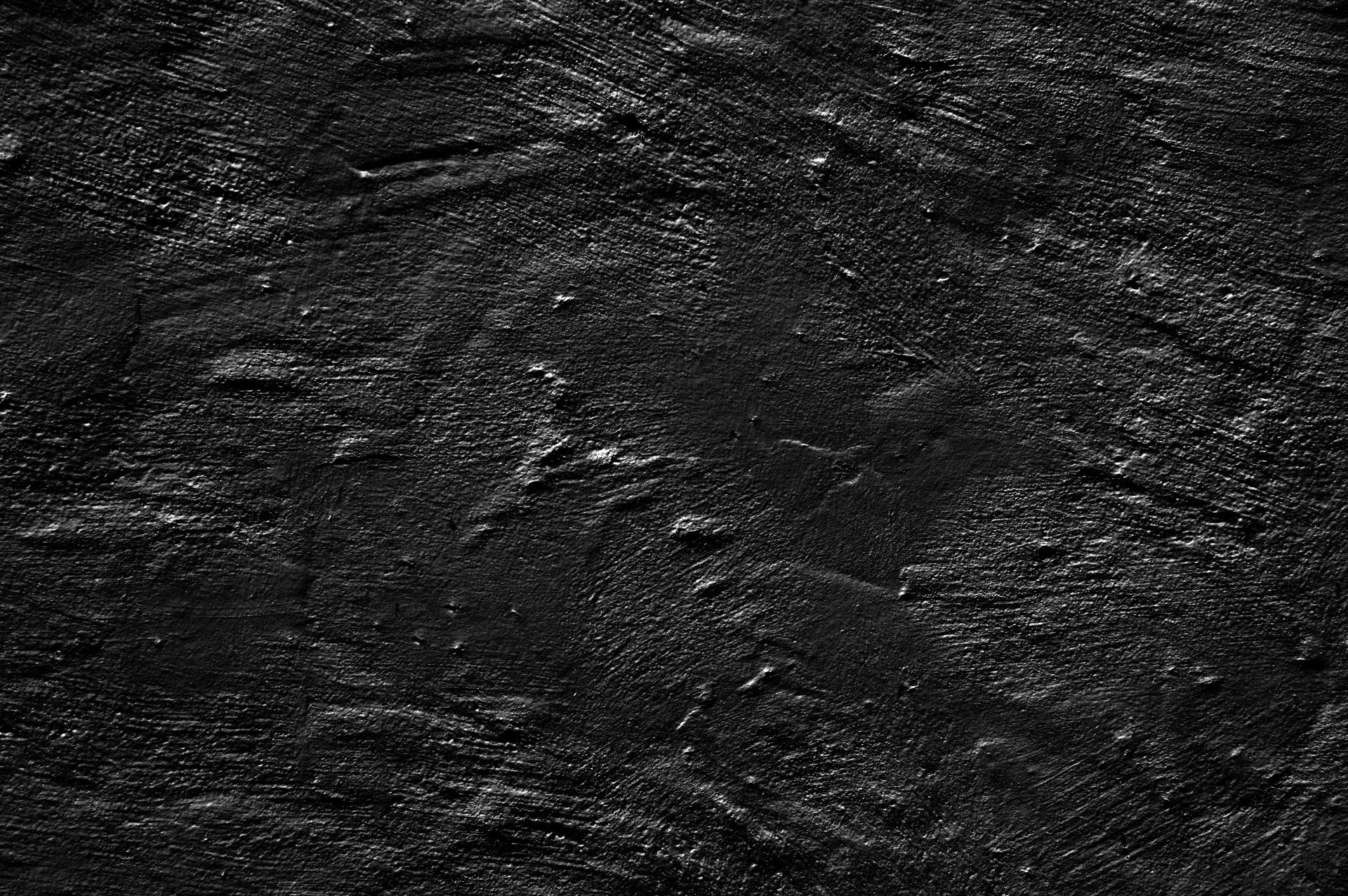 Distanazija
polagano I bolno umiranje 
uzaludno odgađanje smrti bolesnog čovjeka medicinski beskorisnim liječenjem
razgovarati s pacijentima I obitelji
Eutanazija
postupak kojim se izravno I s namjerom okončava život neizlječivo bolesne osobe
na njezin zahtjev ili na zahtjev skrbnika
Potpomognuto ubojstvo
postupak kojim se neizlječivo bolesnoj osobi omogućuje da sama okonča život
stavlja se na raspored sredstvo za okončanje života ili savjet
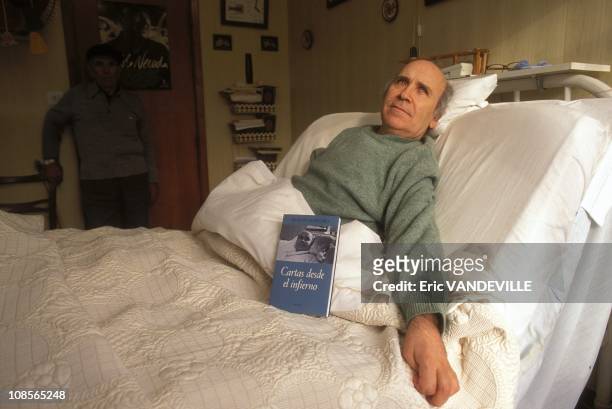 Ramon Sampedro
španjolski pisac
ostao je nepokretan kao mlad
pomoć prijatelja
simbol borbe za dostojanstvenu smrt
Hvala na pažnji